2019－20年度
地区活動方針と戦略計画の立案
国際ロータリー第2690地区
2019－20年度　古瀬倶之
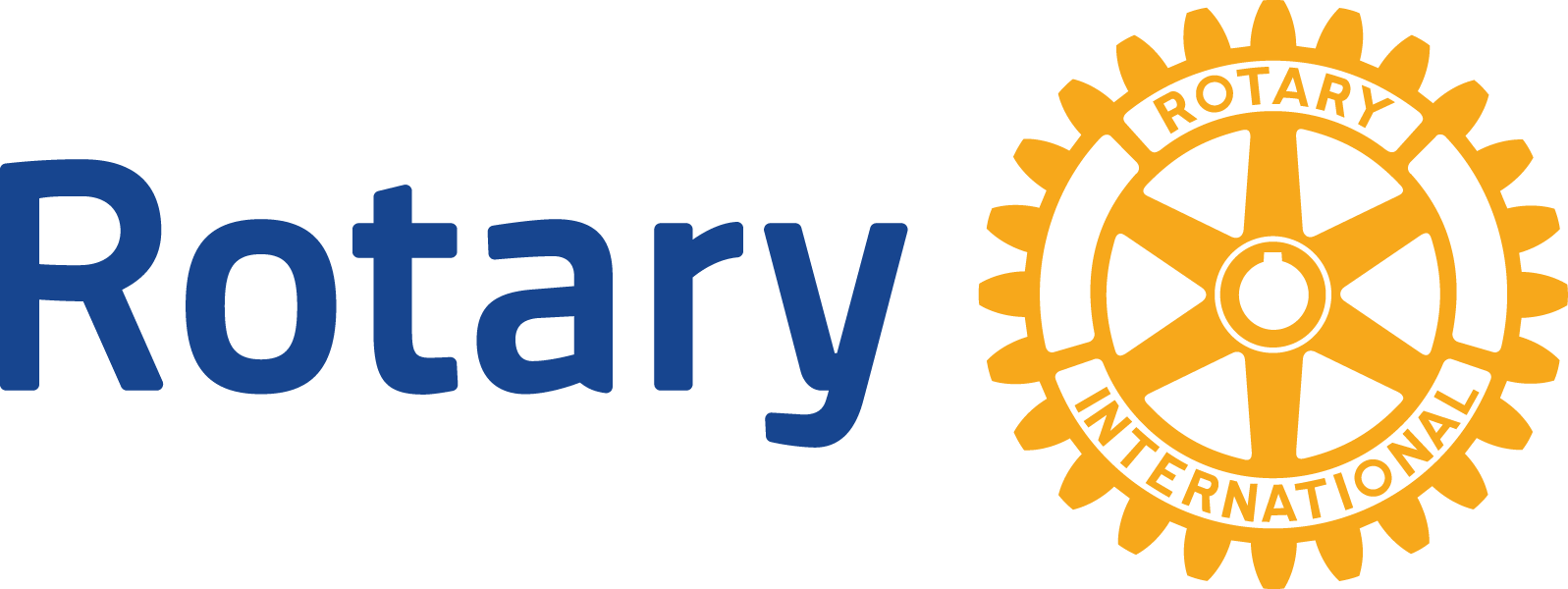 [Speaker Notes: 地区活動方針発表の前に、先ずロータリアンに求められている大切なこと、ロータリーの基礎・ロータリーの心をロータリアン同士、お互いに確認しておきたいと思います]
ロータリーの基本（心）
　　　　　ポール・ハリス
・熱い友情（知人でなく友人）

・寛容の心（特に政治と宗教）

・奉仕の心（まずは職業奉仕）
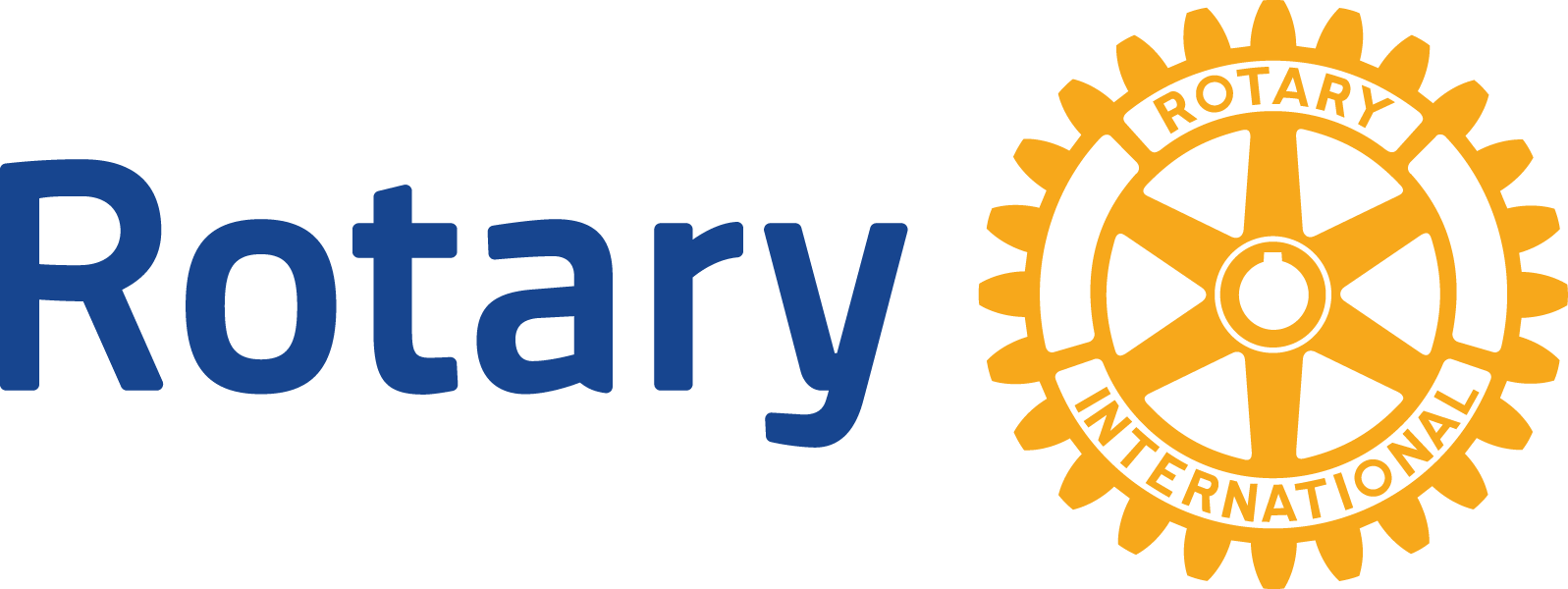 [Speaker Notes: その前に、地区メッセージ（地区テーマ）について一言述べさせていただきます。
ロータリーの基本（心）は・・・・・・・・です。
この基本を踏まえ　次のスライド]
私たちロータリアンは

・ ロータリーの心、 ロータリーの目的およびと中核的価値観 
　 （5つ）を  見失うことはありません。 　　　　　　
・ ロータリーは世界に認められた奉仕団体です。
  日々の職業奉仕に励み、さらにクラブ奉仕、
  社会奉仕、青少年奉仕、国際奉仕に励みます。 　
・ ロータリーの歴史を学びながら、誇りを持って
  ロータリー活動をします。
・ どこでもロータリーバッジを付け、「私はロータリ
  アン」であることを示し、どこで会ってもお互いに 
 「ヤァー」と呼び合います。
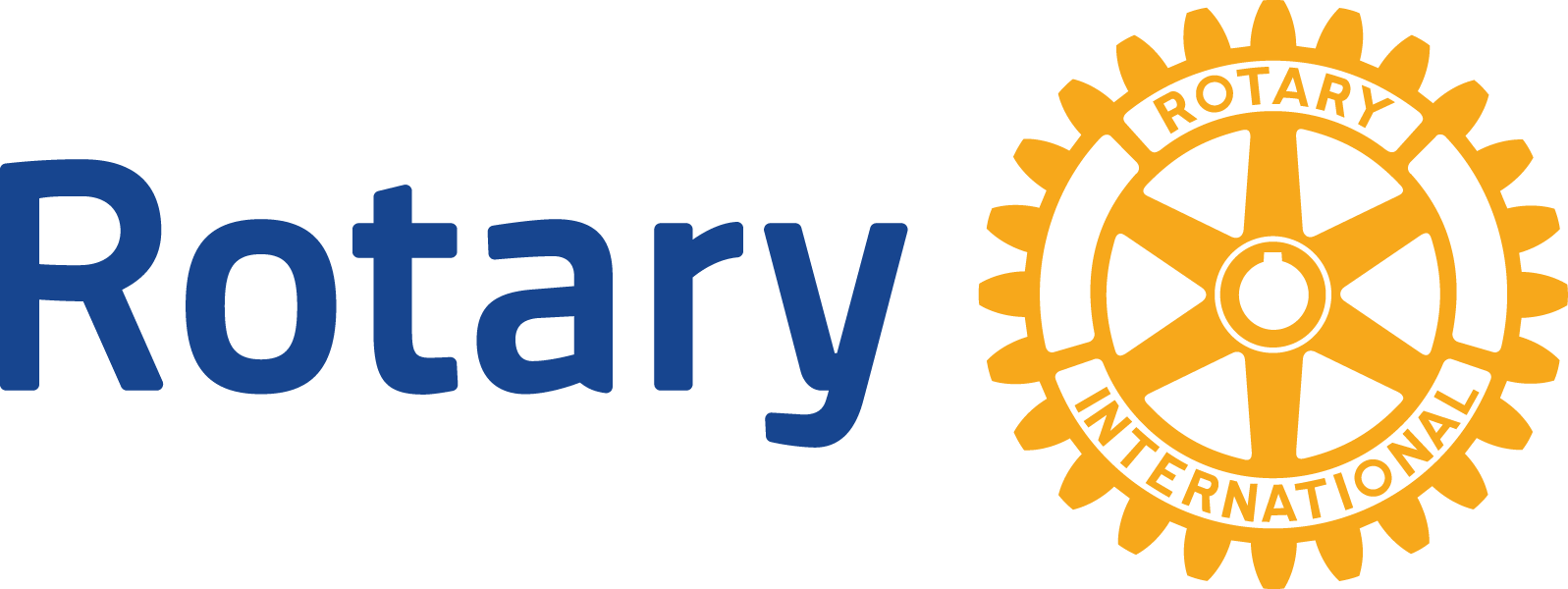 [Speaker Notes: これらを受けて　次スライド]
2019－20年度　地区スローガン
I’m a Rotarian !
いつでも、どこでも  Rotarian 
であることを意識しましょう
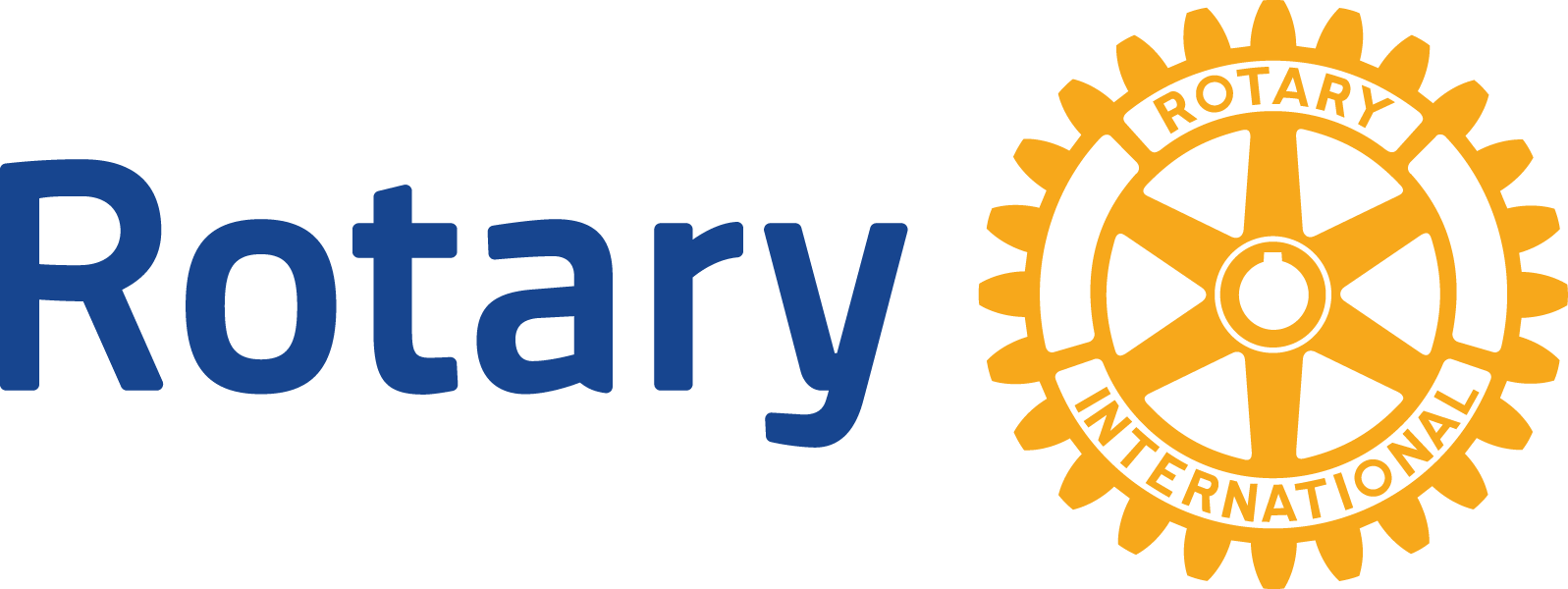 地区活動方針
クラブのサポートと強化
・地区シニアリーダーによるクラブ、
　グループに出向いての研修会に協力
　します。　　　　　
・ロータリーの中核的価値観に基づく奉仕
　を支援します。
・会員増強（Eクラブ創立を含め）を支援
　します。（アドバイザー派遣)
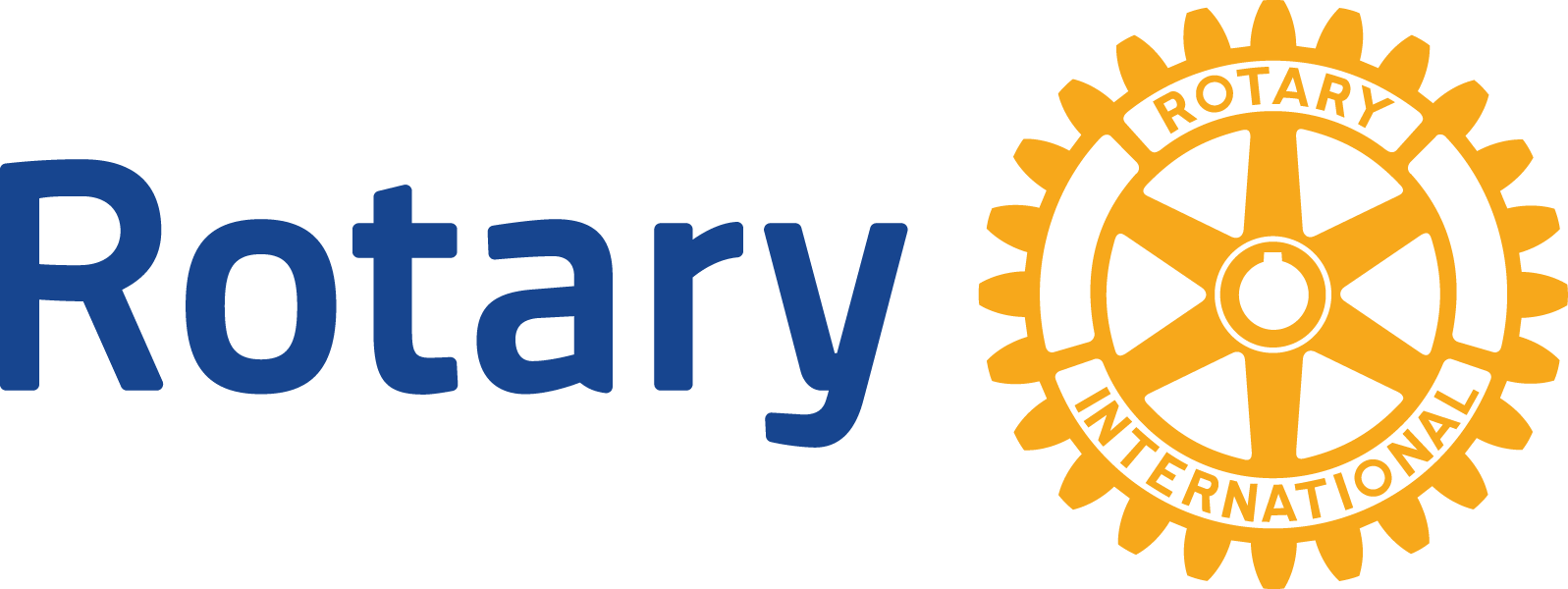 地区活動方針
クラブのサポートと強化
・My Rotaryの登録を支援します。
　　　　　（P.C.指導者派遣)  　　　　
・クラブセントラルへの入力を支援します。
　　　　　（P.C.指導者派遣)
・クラブ戦略計画立案の支援をします。
　　　　　（アドバイザー派遣)
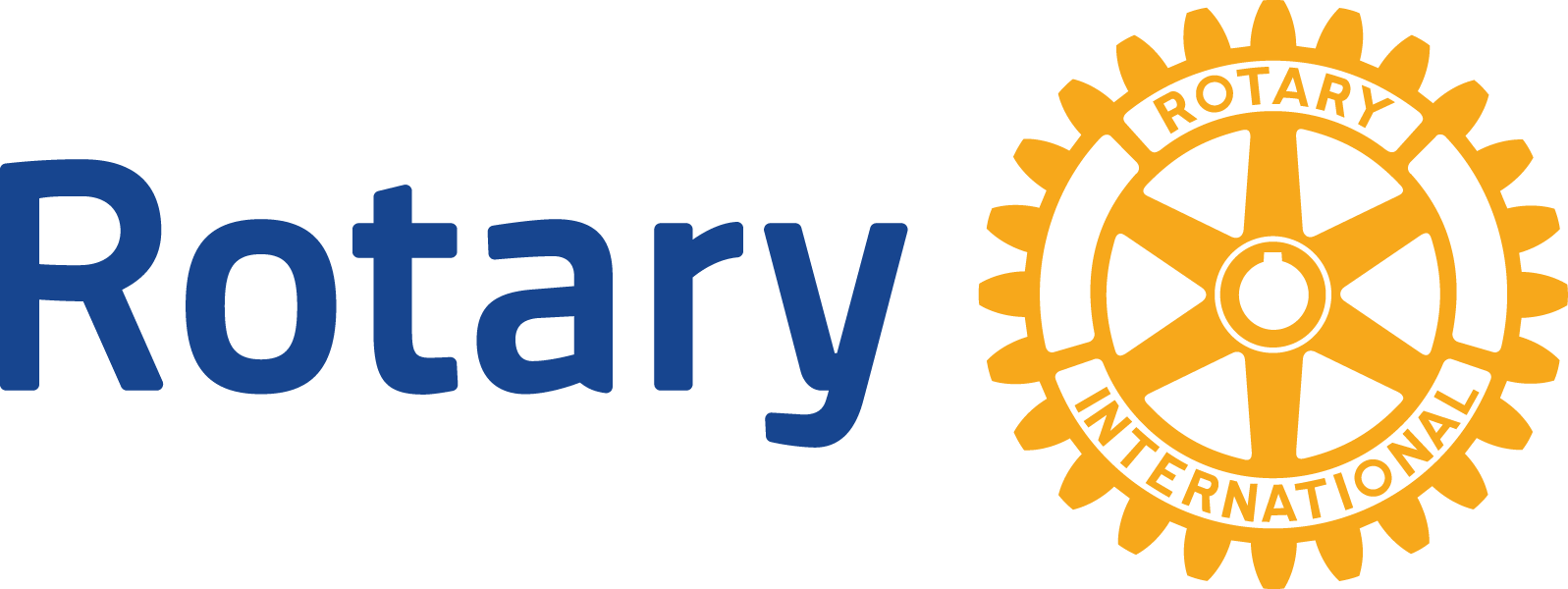 地区活動方針
人道的奉仕活動の重点化と増加
・ポリオ撲滅を達成するための寄付、
　ロータリー財団への寄付を奨励します。
・国内外における、人道的奉仕の
　プロジェクを立案・実施することを
　支援します。
・IAC, RACの会員増強を支援します。
・米山奨学会への寄付を奨励します。
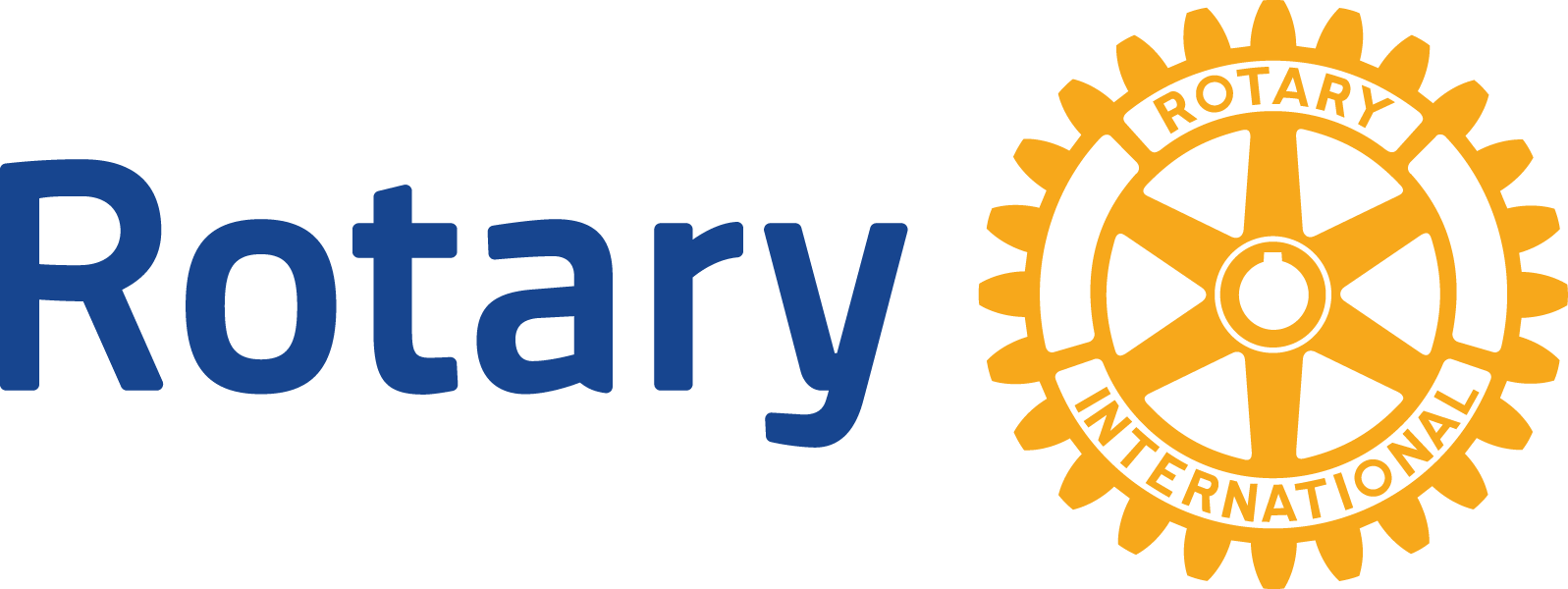 地区活動方針
公共イメージと認知度の向上
・一般市民、諸団体、学友会、IA, RA等との
   合同奉仕活動を奨励します。
・ロータリーデーを奨励します。
・ロータリーの中核的価値観を職場や地域
　社会で実践できるよう奨励します。
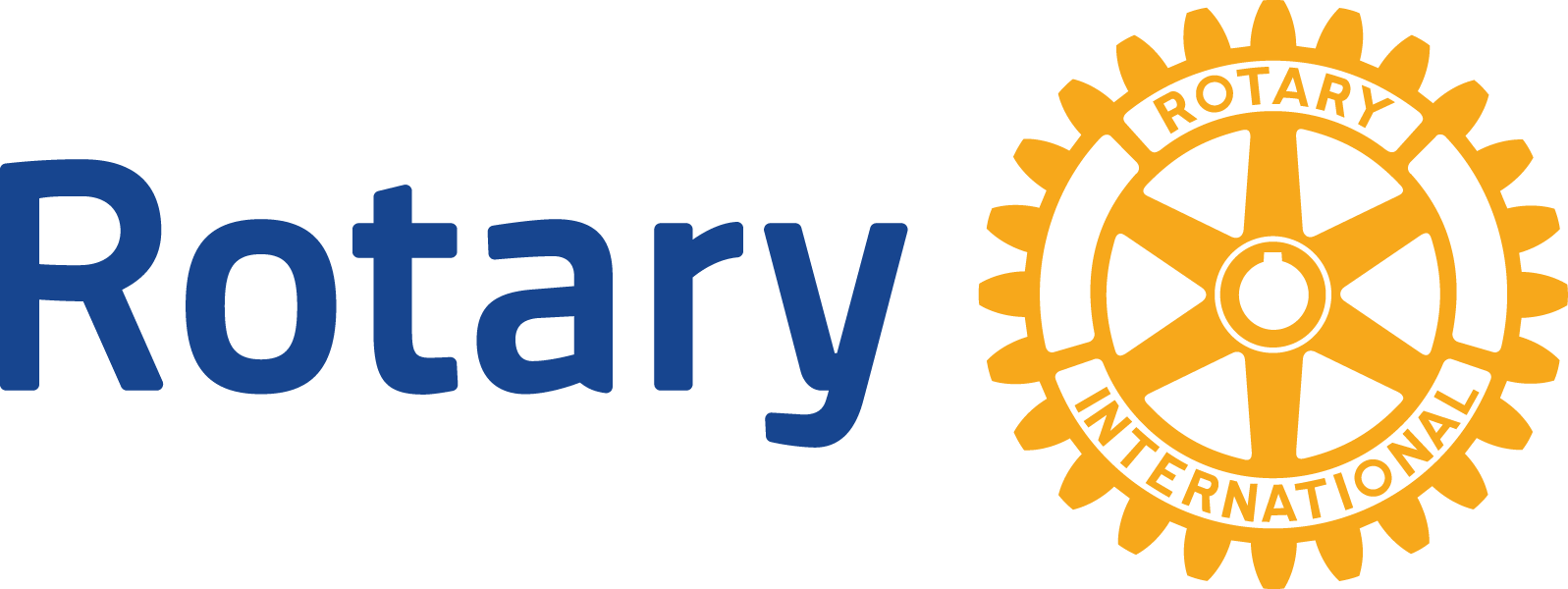 地区活動方針
公共イメージと認知度の向上
・奉仕プロジェクトのロータリーショーケースへの
　入力およびロータリーの友への投稿を奨励します。
・メディアとの関係を強化し、ロータリー活動を
　発信するように奨励します。
・地区ホームページを充実（新たにガバナー
　日記を掲載。1週間毎に更新）します。
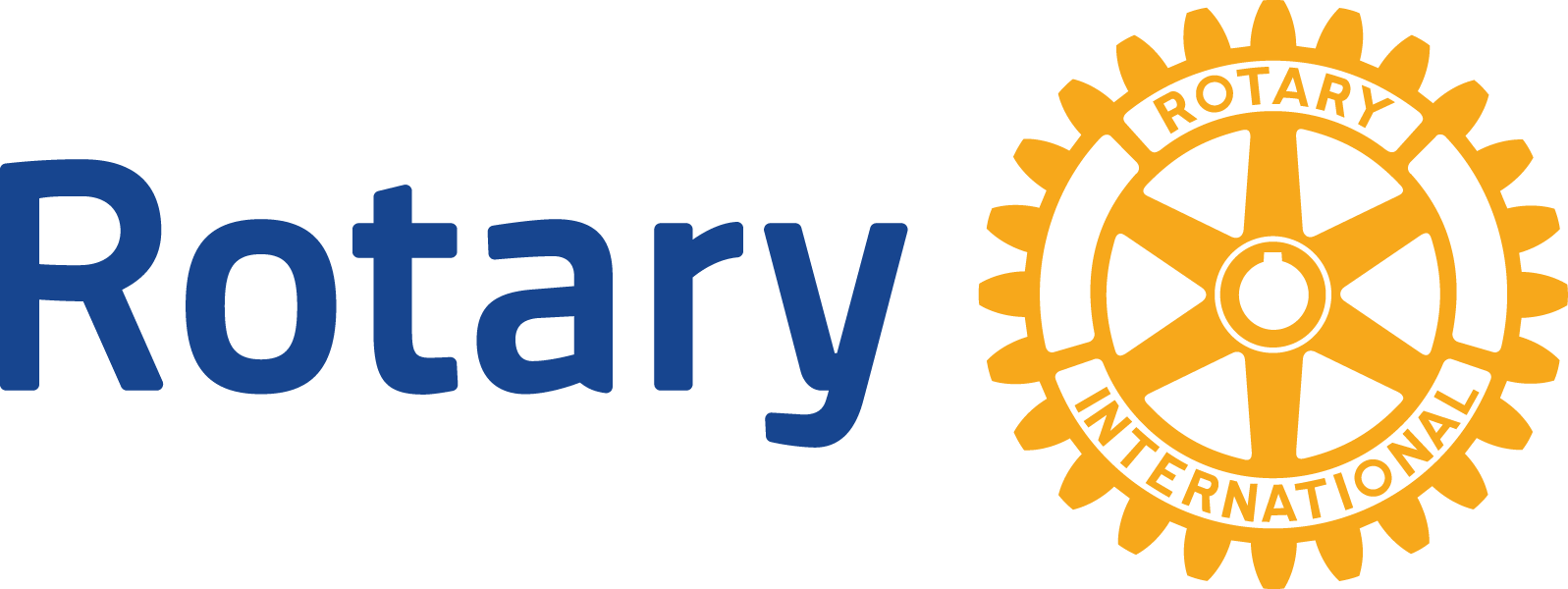 地区活動方針
地区の管理運営の効率化
・ガバナー事務所の固定化を目指します。
・地区委員会組織、委員構成の見直しによる
　委員会の最適化をはかります。
・効率的な地区運営により、クラブへの経済的
　負担の軽減に取り組みます。
・地区の人材を育成します。
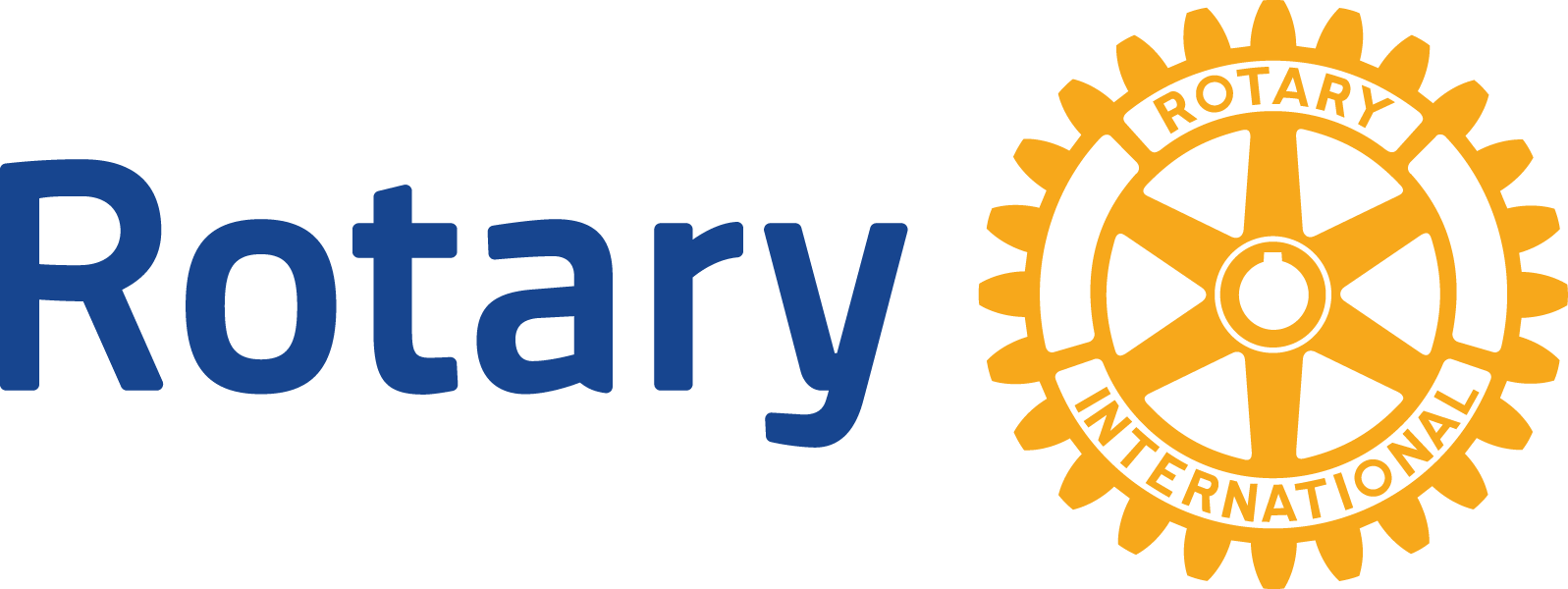 戦略計画の立案
・昨年から地区企画委員会（パストガバナー4名、
　＋3G）で立案中です。
・現状分析、地区目標、実施、評価方法について
　検討しています。
・可能な限り数値で評価できるように目標設定を
　考え、今年度中に作成する予定です。
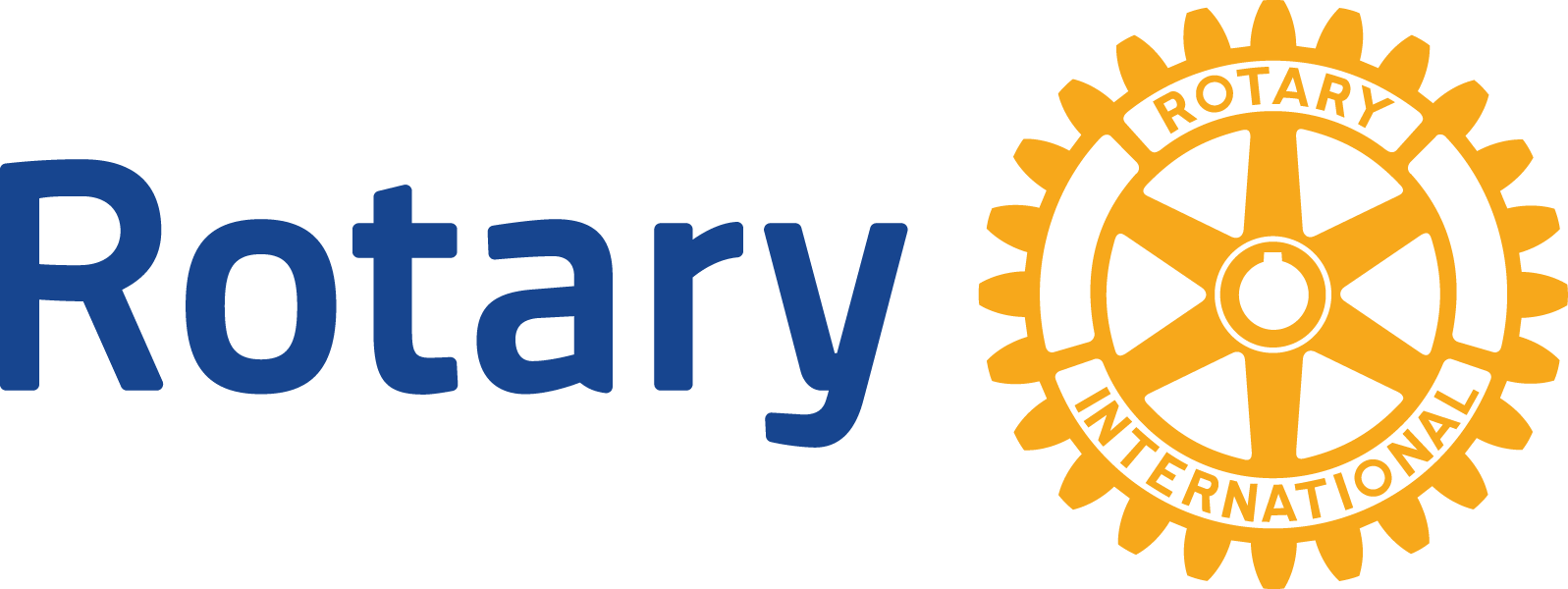 指導のほど、よろしくお願いします

ご静聴、ありがとうございました
第2690地区（岡山、島根、鳥取）
古瀬倶之
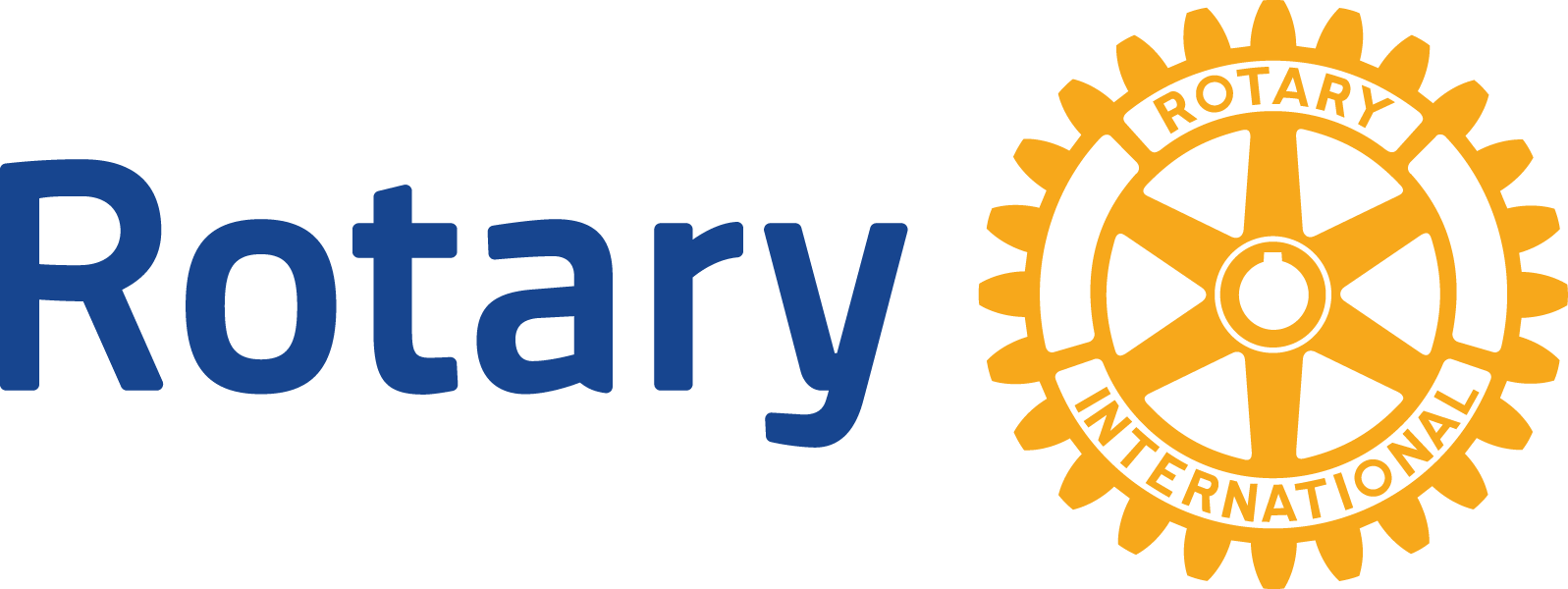 13